Вопрос повестки № 2
О мерах финансовой поддержки молодых ученых, оказываемых Правительством Новосибирской области. 
Проект постановления Правительства Новосибирской области  «О внесении изменений в постановление Правительства Новосибирской области от 15.11.2010 № 212-п»
Васильев А. В.
министр науки и инновационной политики Новосибирской области
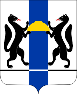 Правительство Новосибирской области
Меры поддержки, оказываемые Министерством науки и инновационной политики Новосибирской области
Гранты РФФИ и Правительства НСО на проведение исследований
Субсидии инновационным компаниям на НИОКР
Субсидии бизнес-инкубаторам
Налоговая льгота управляющим компаниям технопарков 
Акселерационная программа А:Старт
Реестр инновационной продукции
Проведение форумов и выставок: Технопром, Сибирская венчурная ярмарка и др.
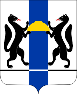 Правительство Новосибирской области
2018 год
Конкурс региональных проектов РФФИ. В 2018 году поддержано 92 новых проекта и 60 продолжающихся проектов на общую сумму 99 100 000 рублей.
Предоставлены субсидии:
Субъектам инновационной деятельности на подготовку, осуществление трансфера и коммерциализацию технологий 8 победителям конкурса 2017 года, реализующие инновационные проекты сроком 2 года на общую сумму 24 млн.рублей.
Выделено 10 именных стипендий молодым ученым для проведения перспективных научных исследований и разработок в размере 800 тыс. рублей.
Фонду «Научно-технологический парк Новосибирского Академгородка» в размере 24,3 млн. рублей на возмещение бизнес-инкубаторам затрат, связанных с предоставлением услуг субъектам инновационной деятельности.
В 2018 году предоставлена субсидия наукограду Кольцово на реализацию мероприятий, способствующих развитию научно-производственного комплекса в размере 38596,4 тыс. рублей (областной бюджет - 8491,2 тыс. рублей).
Продолжилось предоставление налоговой льготы АО «Технопарк Новосибирского Академгородка» по налогу на имущество организаций (размер льготы составил около 42 млн. рублей).
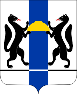 Правительство Новосибирской области
Конкурсы, проводимые для молодых ученых
Правительство Новосибирской области на ежегодной основе проводит конкурсы:
конкурс именных премий за выдающиеся научные достижения
конкурс именных стипендий
конкурс грантов молодым ученым
совместный конкурс Правительства Новосибирской области и фонда РФФИ
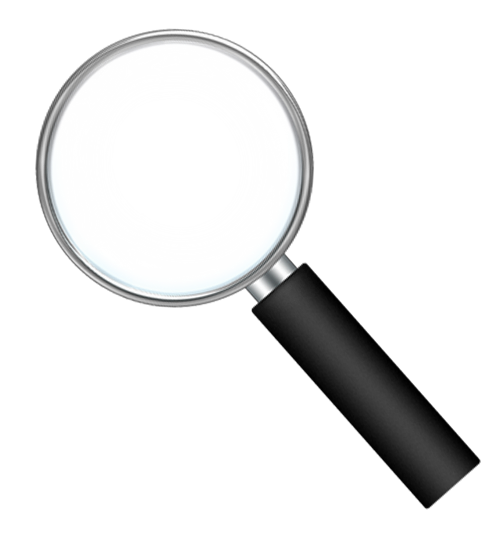 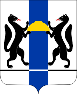 Правительство Новосибирской области
Перечень направлений научных исследований
1. Экономические и гуманитарные науки
2. Высокотехнологичная медицина, здравоохранение, технологии здоровьесбережения
3. Повышение эффективности хранения и переработки сельскохозяйственной продукции, создание безопасных и качественных продуктов питания
4. Создание новых материалов и технологий для строительства и реконструкции объектов жилищно-коммунального хозяйства
5. Экология, энергетика, формирование новых источников, способов транспортировки и хранения энергии
6. Цифровые, интеллектуальные, роботизированные, транспортные системы
7. Противодействие техногенным, биогенным, социокультурным угрозам, терроризму и идеологическому экстремизму, а также киберугрозам и иным источникам опасности для общества, экономики и государства
8. Аэро- и гидродинамические технологии
9. Каталитические технологии
10. Приборостроение, наукоемкое оборудование и автоматизация
11. Лазерные, плазменные и электронно-лучевые технологии
12. Исследование недр и природные ресурсы. Рациональная добыча и комплексная переработка полезных ископаемых. Шахтное и горнорудное оборудование
13. Фундаментальные исследования, направленные на обеспечение готовности страны к большим вызовам
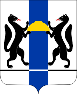 Правительство Новосибирской области
Именные премии Правительства Новосибирской области за выдающиеся научные достижения
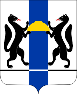 Правительство Новосибирской области
Именные стипендии Правительства Новосибирской области
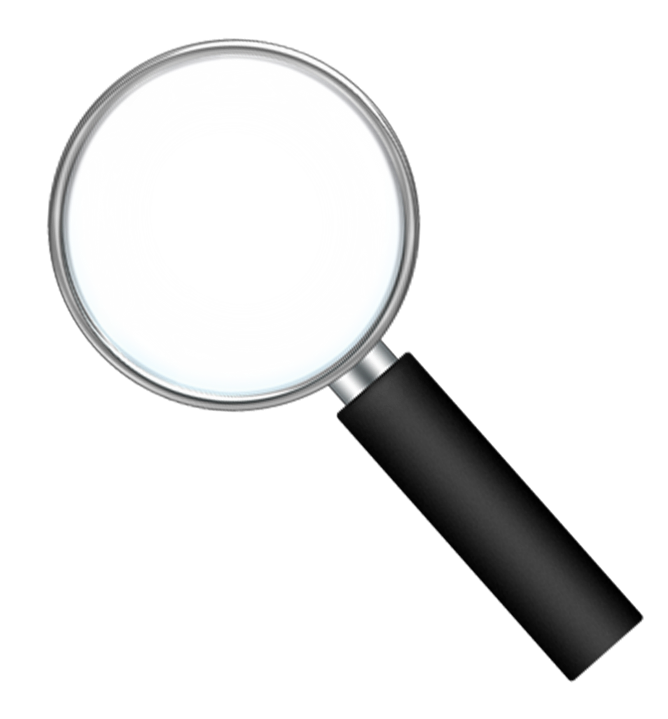 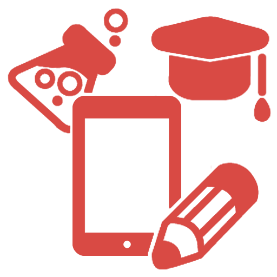 Не более 10 именных стипендий ежегодно

По 15 000 рублей ежемесячно (выплаты ежеквартально)

На дату подачи заявки:
аспирант (со второго года обучения) в возрасте до 35 лет заявки 
докторант очной формы обучения (начиная с 1 года обучения) в возрасте до 40 лет

Критерии отбора:
научный уровень результатов научной работы;
опыт участия соискателя в конкурсах научных проектов (международный, федеральный, региональный)
признание научных достижений экспертным сообществом (конференции, конгрессы, симпозиумы и т.д.)
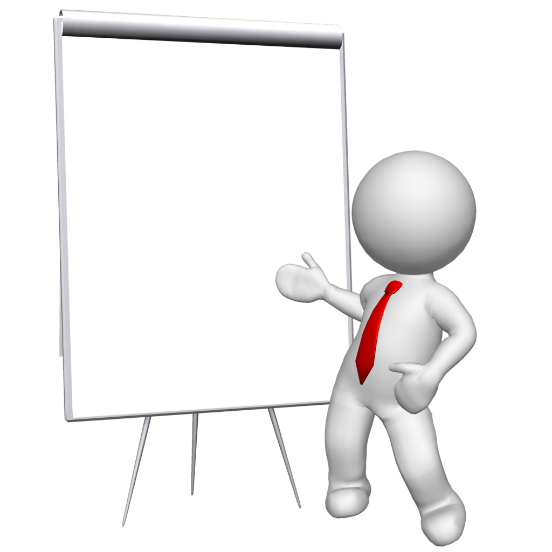 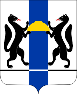 Правительство Новосибирской области
Гранты Правительства Новосибирской области молодым ученым
Гранты предоставляются в целях финансового обеспечения затрат, связанных с выполнением научных (научно-исследовательских) и научно-технических работ и могут использоваться только на цели, указанные в заявке, договоре о предоставлении гранта, и расходоваться на:

1) оплату труда (вознаграждение) руководителю проекта, научному коллективу проекта
2) приобретение специального оборудования, расходных материалов, комплектующих, необходимых для выполнения проекта
3) транспортные расходы на поездки, совершаемые в целях реализации проекта
4) оплату выполнения работ, оказания услуг сторонними организациями, направленных на реализацию проекта
5) публикации по теме проекта
6) оплату государственной пошлины на регистрацию интеллектуальной собственности по теме проекта
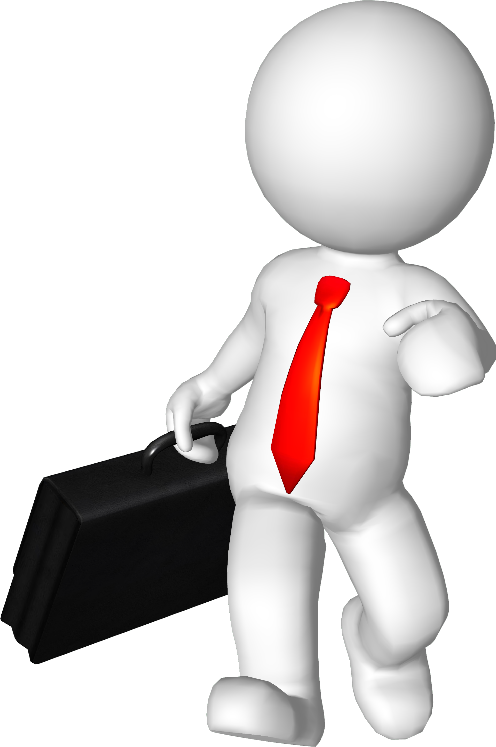 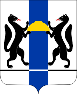 Правительство Новосибирской области
Гранты Правительства Новосибирской области молодым ученым
Подаются проекты от коллективов численностью до 4 человек (аспирантов, докторантов, молодых ученых) в возрасте до 40 лет

Руководителем проекта является сотрудник научной или образовательной организации высшего образования, имеющий ученую степень кандидата или доктора наук
Размер гранта не может превышать 500 000 руб.
 
Критерии отбора проектов в конкурсе грантов:
количество публикаций научного коллектива в журналах и (или) научных изданиях 
признание научных достижений экспертным сообществом (конференции, конгрессы, симпозиумы и т.д.) 
соответствие плана работ поставленным задачам и обоснованность запрашиваемого объема финансирования
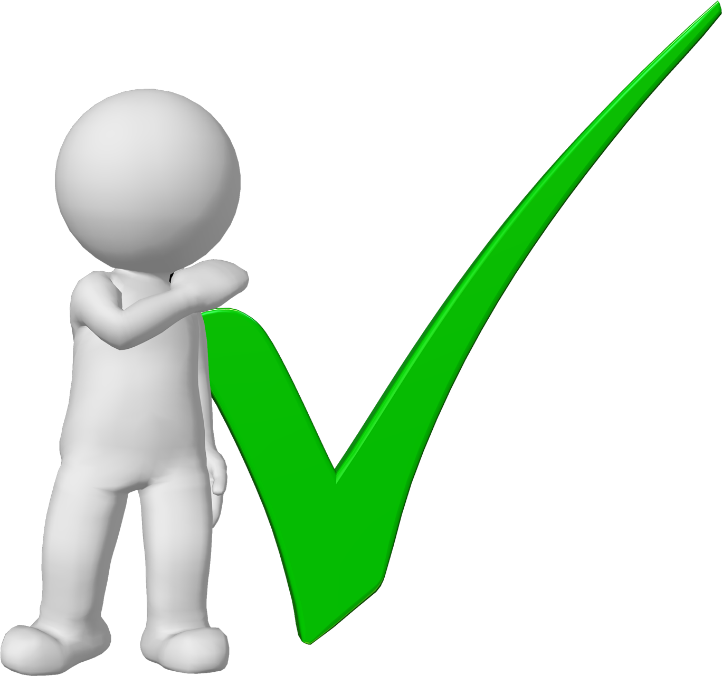 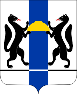 Правительство Новосибирской области
Совместный конкурс Правительства Новосибирской области и фонда РФФИ 
(по поддержке проектов фундаментальных научных исследований, выполняемых молодыми учеными)
Краткие условия конкурса: 
заявки подаются в электронном виде в КИАС РФФИ
на конкурс подаются коллективы физических лиц, численностью от 2 до 10 человек
возраст лиц, представляющих проект на конкурс, не должен превышать 35 лет
Критерии отбора проектов:
фундаментальность исследований
актуальность и новизна заявленной темы исследований
соответствие ожидаемых результатов мировому уровню
реализуемость предложенного проекта и научный задел 
квалификация членов коллектива
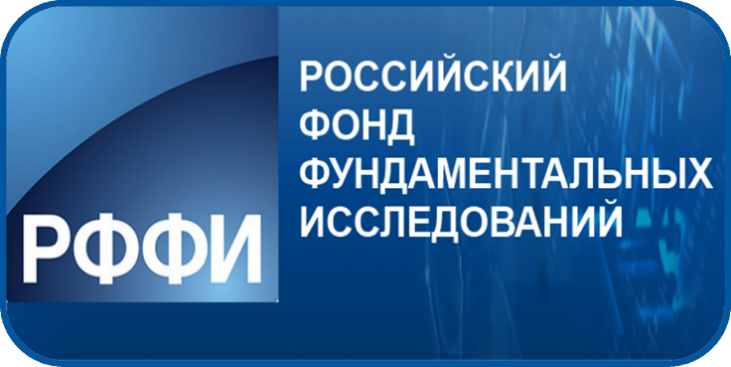 Подробные условия проведения конкурса 
www.rfbr.ru
Направления фундаментальных научных исследований, актуальные для региона:
1. Инновационные лазерные, оптические и оптоэлектронные технологии. Фотоника.
2. Энергосбережение и нетрадиционная энергетика.
3. Силовая электроника, электротехника и электромашиностроение.
4. Микро-нано- и биоэлектроника.
5. Новые материалы и нанотехнологии. Аддитивные технологии.
6. Катализ и научное обеспечение каталитических технологий.
7. Информационно-телекоммуникационные, геоинформационные и когнитивные технологии. Компьютерное моделирование.
8. Приборостроение, наукоемкое оборудование, автоматизация и робототехника.
9. Аэро- и гидродинамика.
10. Биоиндустрия, биоресурсы и биотехнологии. Новые технологии в развитии агропромышленного комплекса.
11. Охрана здоровья. Высокотехнологичная медицина и медицина будущего, клеточные технологии, фармакология.
12. Исследование недр и природные ресурсы. Рациональная добыча и комплексная переработка полезных ископаемых.
13. Общественно-гуманитарные проблемы и направления развития человека и социума.
Совместный конкурс Правительства Новосибирской области и фонда РФФИ 
(по поддержке проектов фундаментальных научных исследований, выполняемых молодыми учеными)
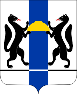 Правительство Новосибирской области
Спасибо за внимание!
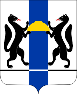 Правительство Новосибирской области